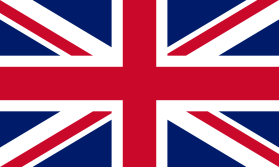 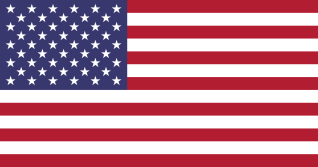 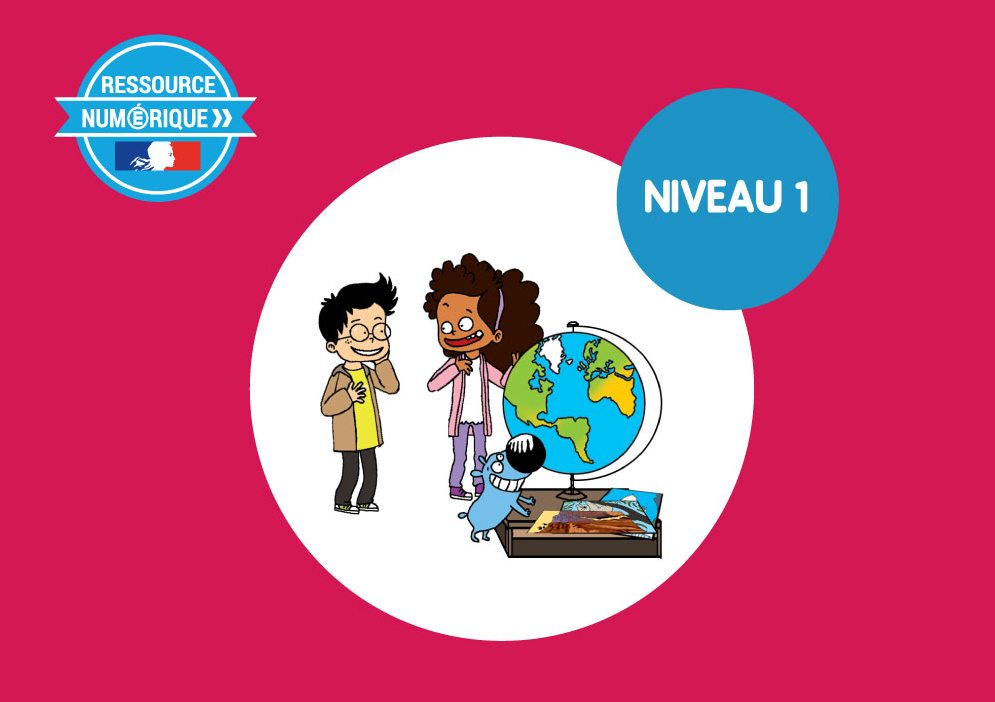 1- My Home
3 - My Pets
Step 2
Tongue Twister
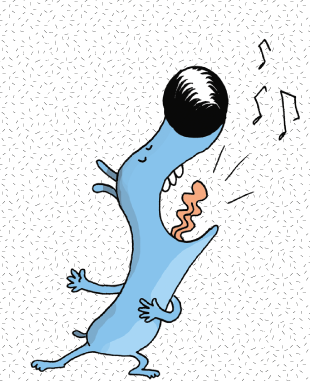 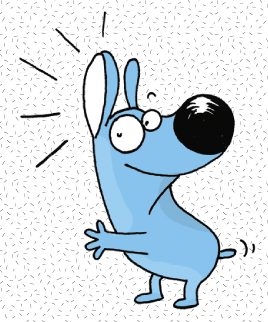 Round and round the rugged rock the ragged rascal ran.
1.3 My pets - step 2
What’s missing ?
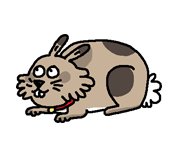 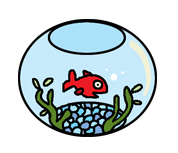 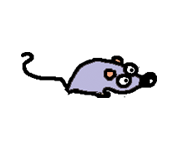 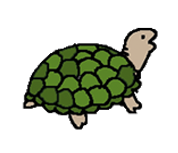 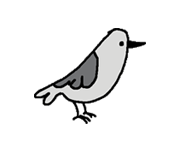 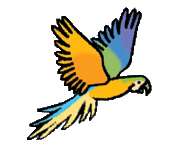 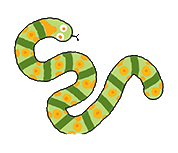 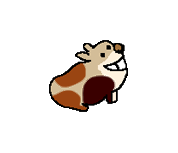 1.3 My pets - step 2
What’s missing ?
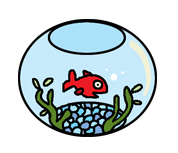 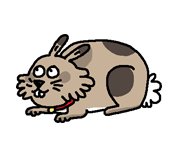 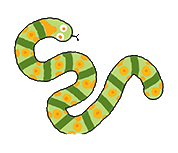 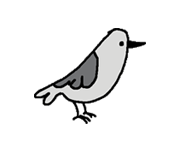 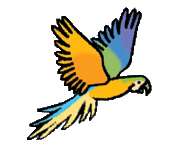 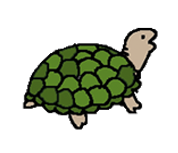 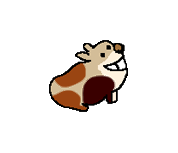 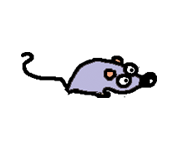 1.3 My pets - step 2
What’s missing ?
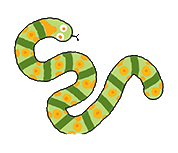 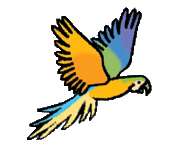 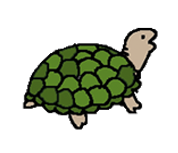 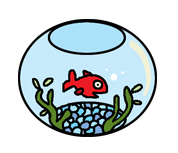 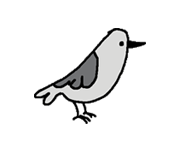 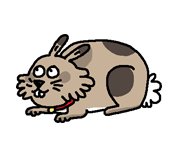 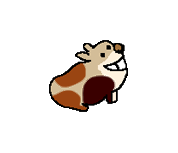 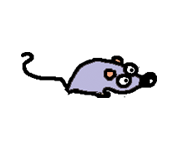 1.3 My pets - step 2
What’s missing ?
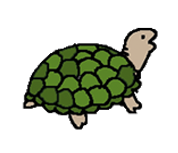 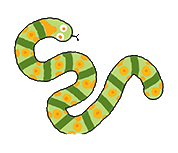 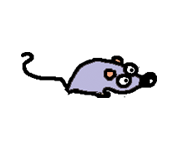 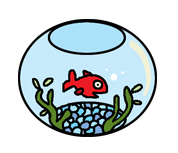 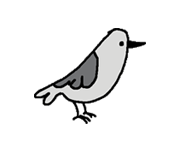 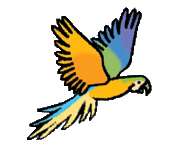 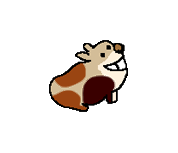 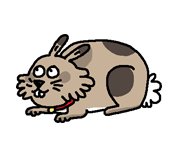 1.3 My pets - step 2
What’s missing ?
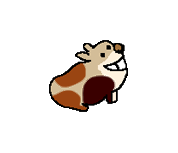 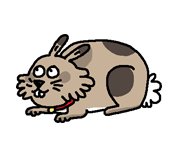 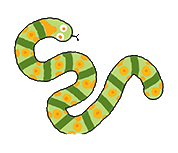 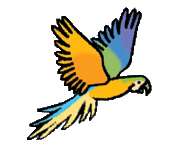 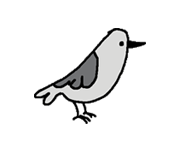 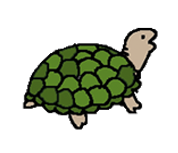 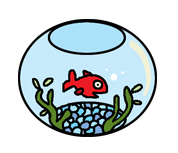 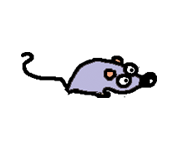 1.3 My pets - step 2
What’s missing ?
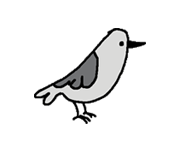 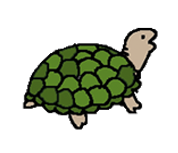 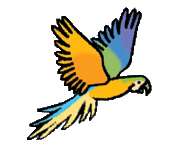 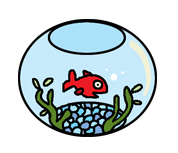 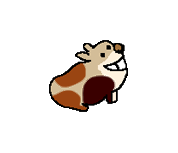 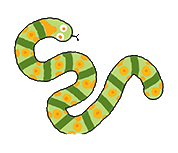 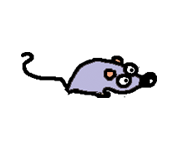 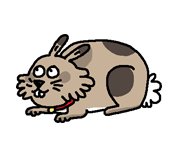 1.3 My pets - step 2
What’s missing ?
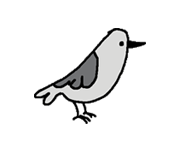 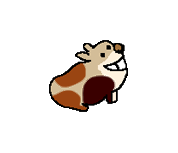 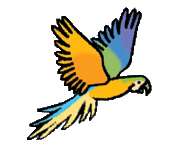 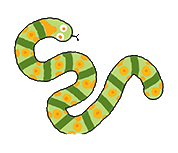 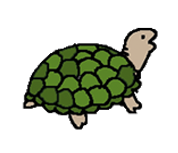 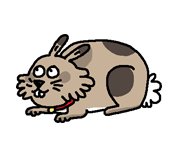 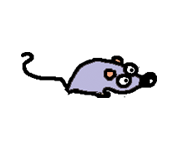 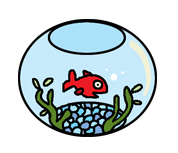 1.3 My pets - step 2
What’s missing ?
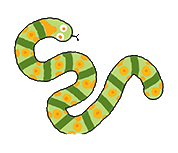 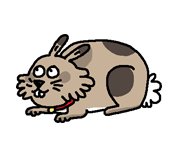 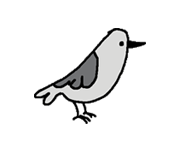 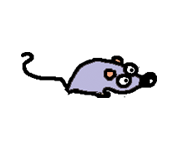 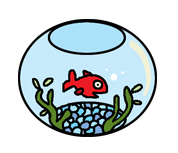 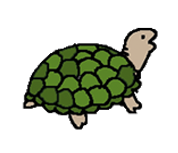 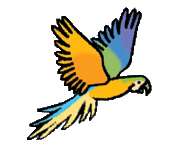 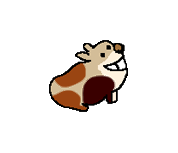 1.3 My pets - step 2
What’s missing ?
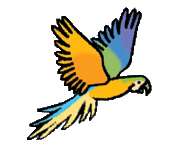 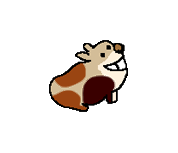 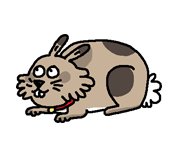 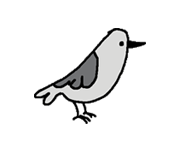 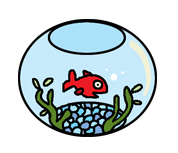 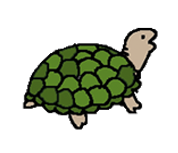 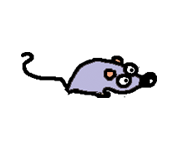 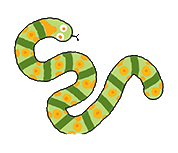 1.3 My pets - step 2
Listen and click on the right picture.
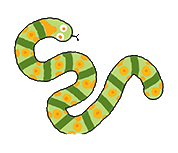 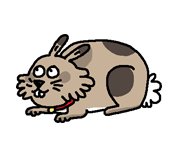 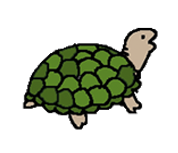 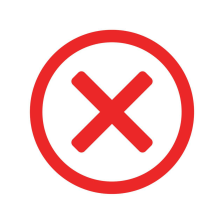 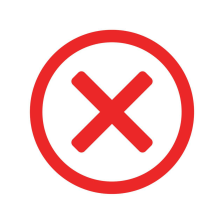 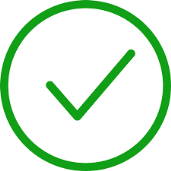 1/6
1.3 My pets - step 2
Listen and click on the right picture.
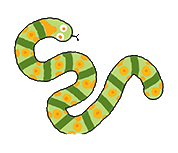 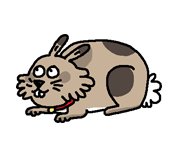 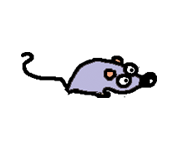 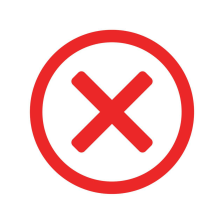 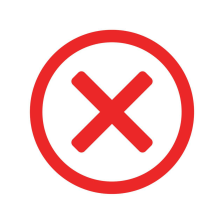 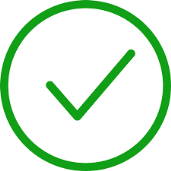 2/6
1.3 My pets - step 2
Listen and click on the right picture.
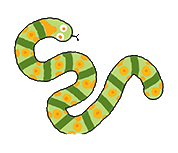 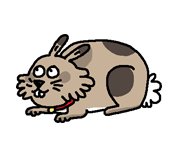 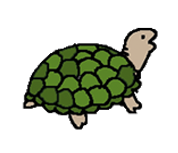 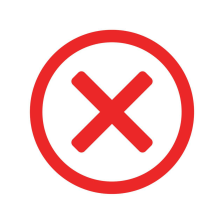 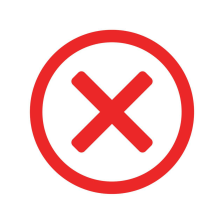 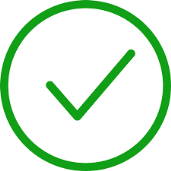 3/6
1.3 My pets - step 2
Listen and click on the right picture.
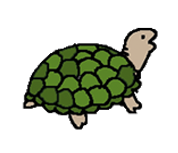 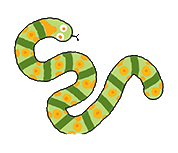 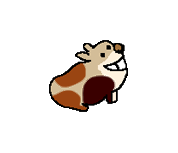 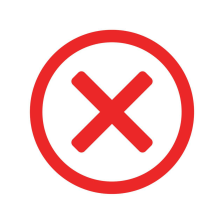 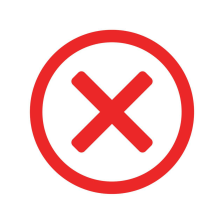 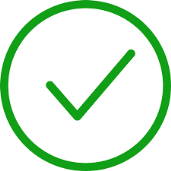 4/6
1.3 My pets - step 2
Listen and click on the right picture.
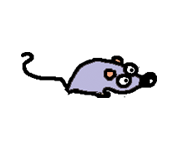 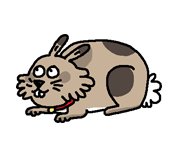 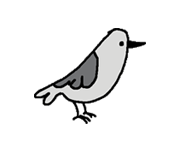 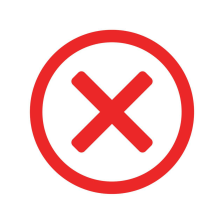 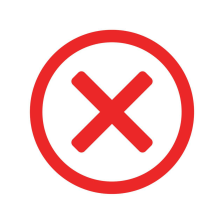 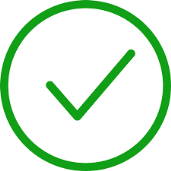 5/6
1.3 My pets - step 2
Listen and click on the right picture.
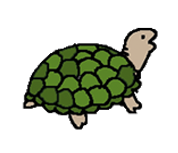 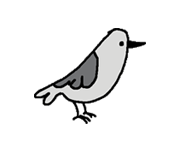 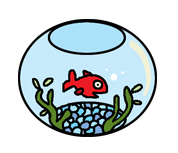 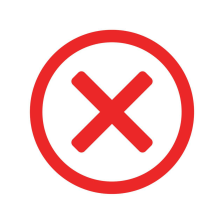 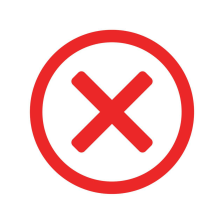 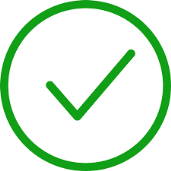 6/6
1.3 My pets - step 2
Look, listen and focus on what you understand.
1.3 My pets - step 2
Look, listen and focus on what you understand.
Tom: “What is it?”Lucy: “It’s a parrot!”Tom: “Is it your parrot?”Lucy: “No! It’s not.”Lucy: “Look! My big rabbit is here with Ben.”Tom: “What is it?”Lucy: “Ben is a guinea pig. He’s very small!”Tom: “Is it your pet?”Lucy: “No. It’s her guinea pig!”Tom: “Oh! You have a turtle too!”Lucy: “Yes, she’s really cute!”Tom: “And where is Jo? Where is your goldfish?”Lucy: “He’s in my bedroom!
1.3 My pets - step 2
Listen and click on the right picture.
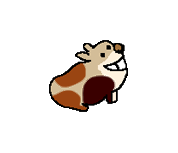 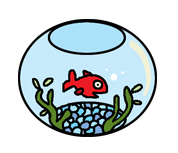 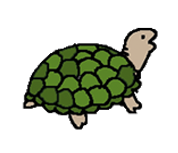 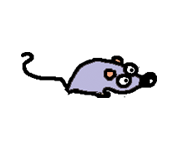 1.3 My pets - step 2
Listen and click on the right picture.
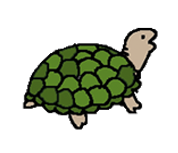 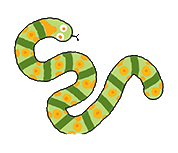 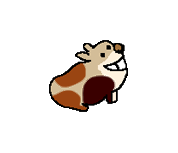 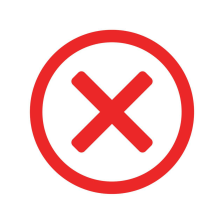 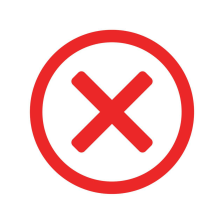 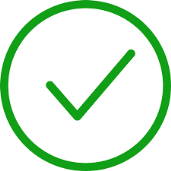 4/6
1.3 My pets - step 2
Listen and click on the right picture.
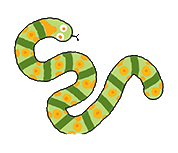 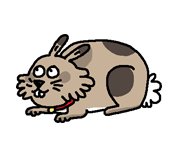 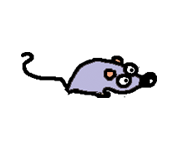 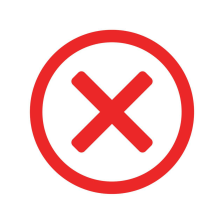 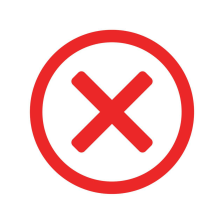 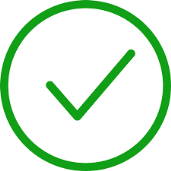 2/6
1.3 My pets - step 2
Listen and click on the right picture.
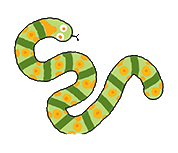 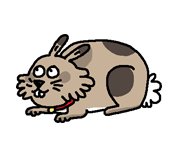 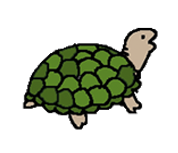 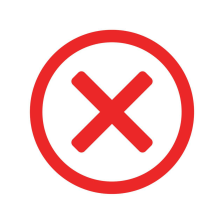 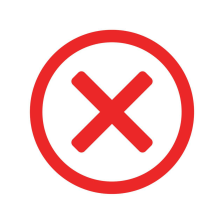 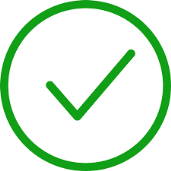 1/6
1.3 My pets - step 2
Listen and click on the right picture.
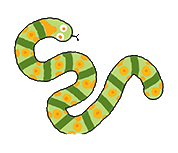 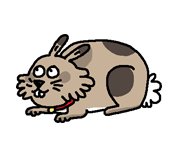 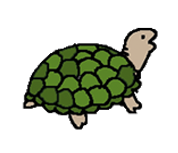 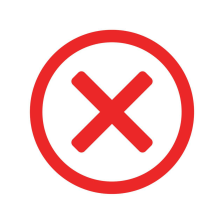 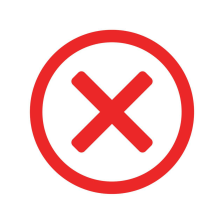 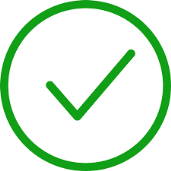 3/6
1.3 My pets - step 2
Listen and click on the right picture.
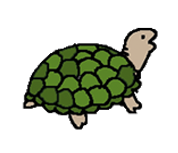 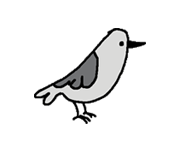 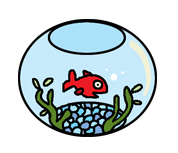 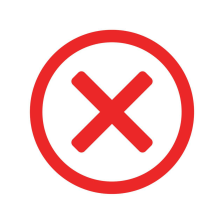 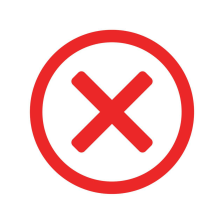 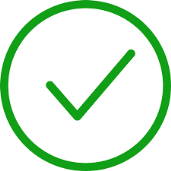 6/6
1.3 My pets - step 2
Listen and click on the right picture.
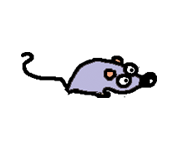 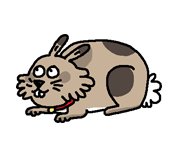 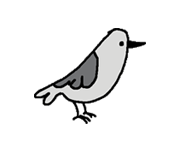 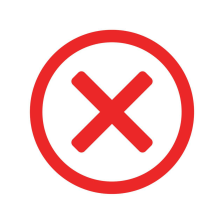 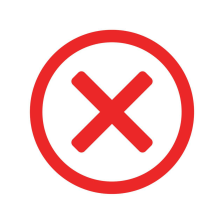 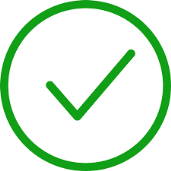 5/6
1.3 My pets - step 2
Listen and click on the right picture.
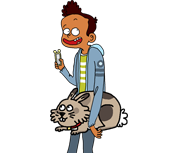 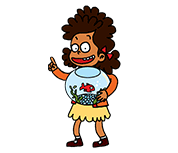 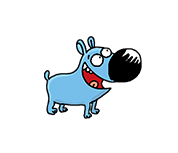 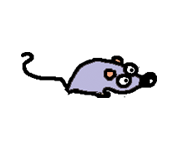 1.3 My pets - step 2
What have we learned ?
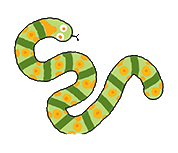 It’s a snake.
What is it ?
Yes it is. / No it’s not.
Is it a …?
Is it your dog ?
Yes, it’s my dog.
Is it her cat ?
Yes, it’s her cat.
Is it his mouse ?
No, it’s not his mouse.
1.3 My pets - step 2